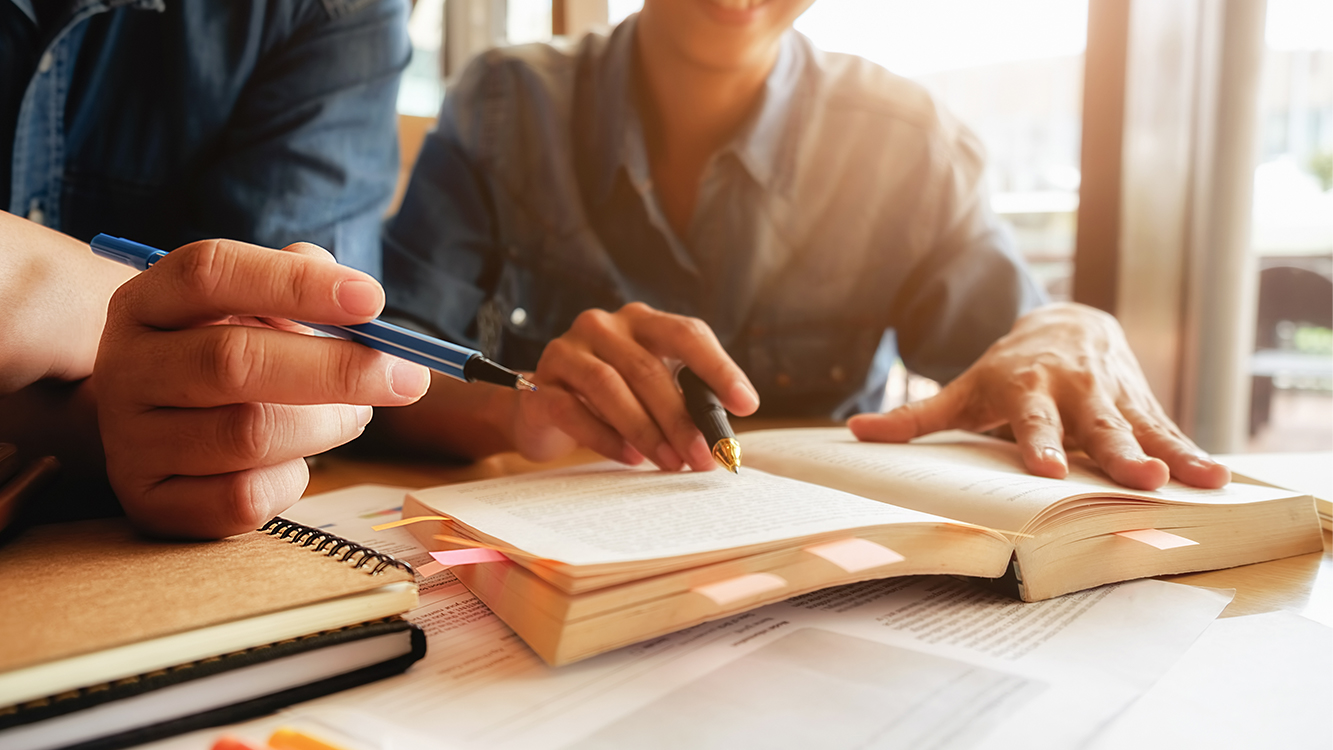 Бизнес немски с Modis „Основи на комуникацията в бизнес среда“
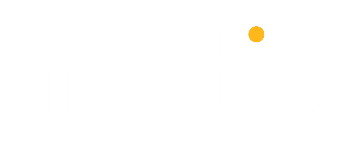 Бизнес немски с Modis - „Основи на комуникацията в бизнес среда“
Какво представляват курсовете и за кого са предназначени?
Като част от езиковата академия на Модис България курсовете „Бизнес немски с Modis“ представляват безплатна обучителна програма, проведена от сертифицирани преподаватели, част от екипа на компанията. Във фокусa на програмата е заложено повишаване на практическите езикови умения на участниците и приложението им в бизнес среда, характерна за Модис България и аутсорсинг индустрията. 

Езиковите курсове „Бизнес немски с Modis“ са насочени към студенти от университети в София и Пловдив, владеещи немски на ниво B2-C1, които желаят да наградят езиковите си знания в бизнес среда, така че да се почувстват уверени да стартират своето кариерно развитие в международна компания и да бъдат конкурентноспособни на динамичния пазар на труда.
Бизнес немски с Modis - „Основи на комуникацията в бизнес среда“
Каква е продължителността и къде се провежда?
Програмата се провежда виртуално 1 път седмично в рамките на 2 учебни часа в  платформата Zoom, а общата и продължителност е 12 седмици.
Безплатно ли е участието?
Обучението е напълно безплатно за всички участници.
Може ли да се съвместява с други ангажименти?
Да, програмата предразполага съчетаване с учене или работа.
Какъв е процесът по подбор на желаещите?
Попълване на регистрационен въпросник, както и изпълнение на кратка писмена задача, служеща за валидиране на нивото на езика.
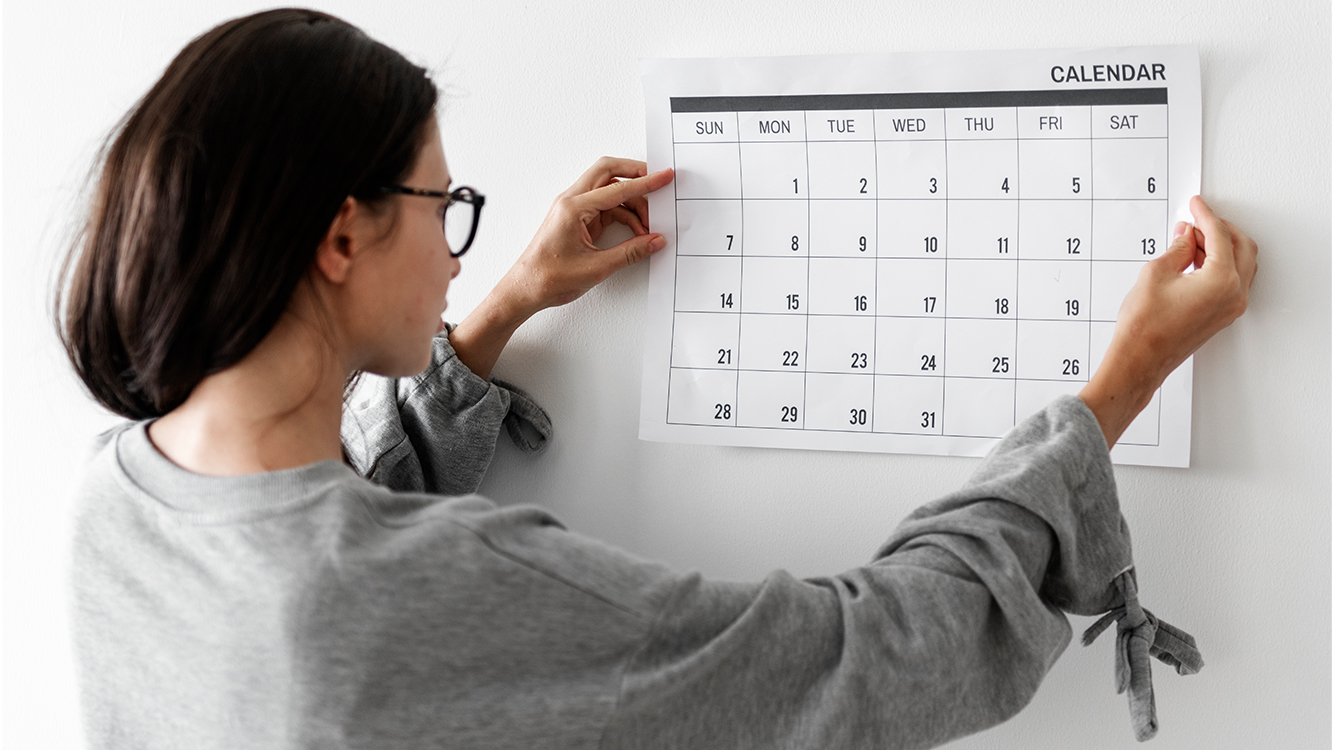 УЧЕБЕН ПЛАН
Бизнес немски с Modis - „Основи на комуникацията в бизнес среда“ 
Учебен план
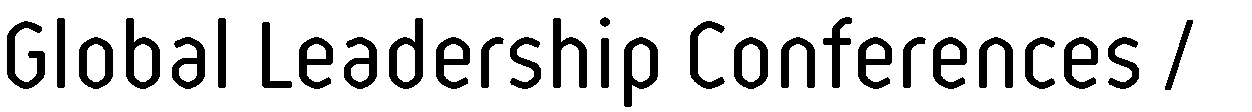 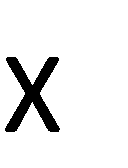 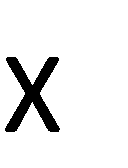 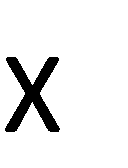 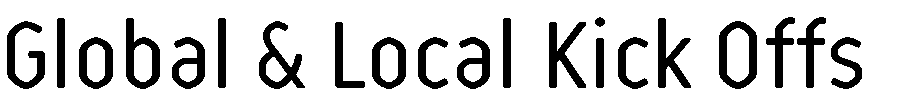 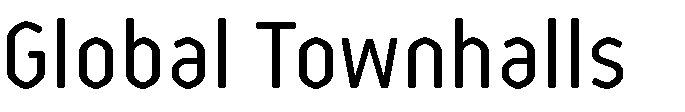 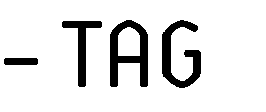 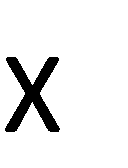 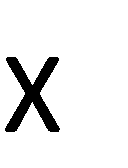 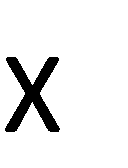 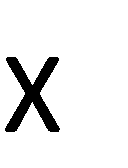 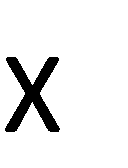 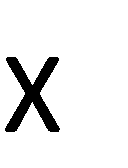 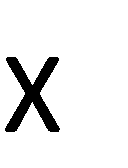 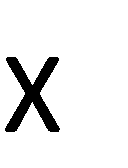 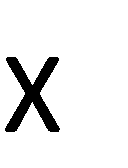 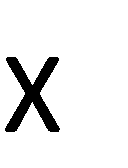 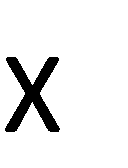 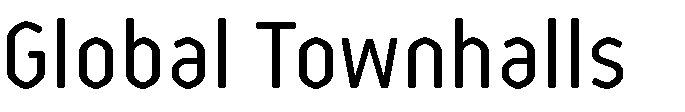 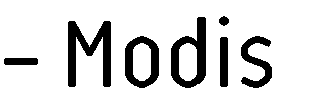 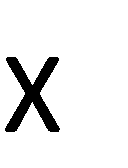 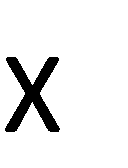 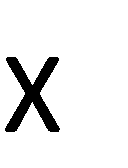 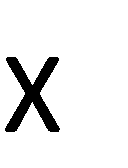 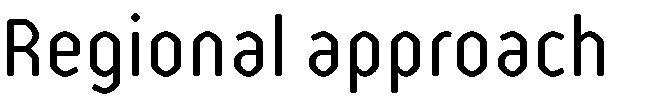 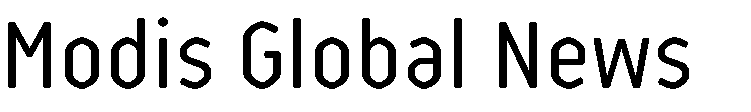 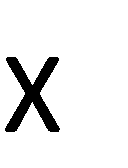 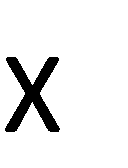 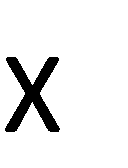 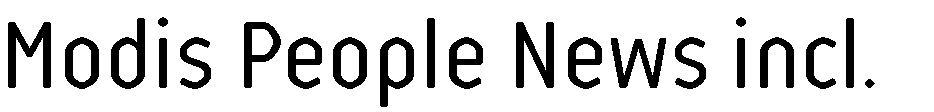 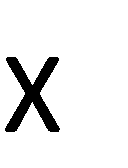 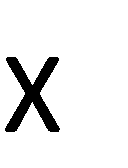 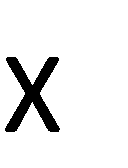 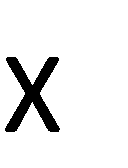 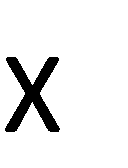 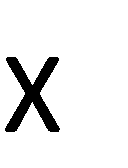 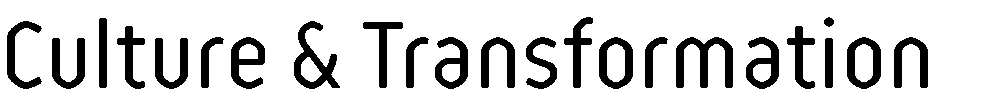 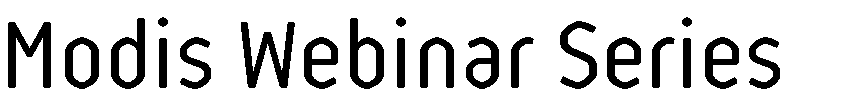 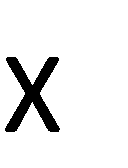 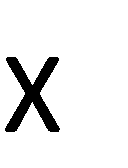 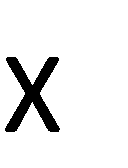 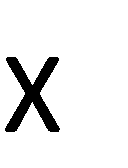 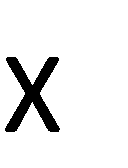 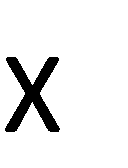 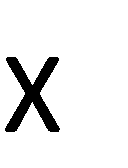 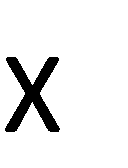 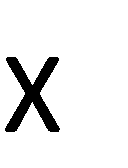 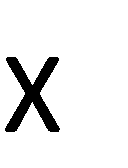 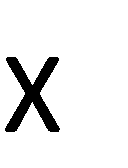 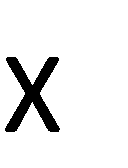 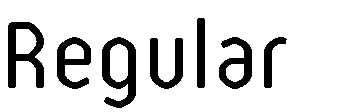 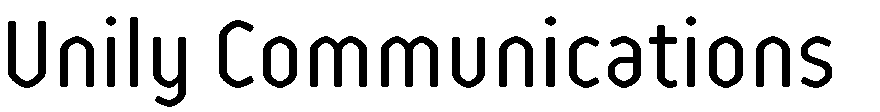 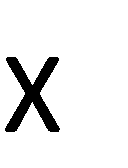 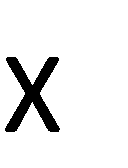 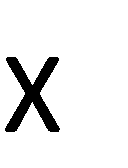 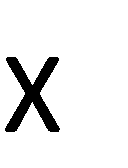 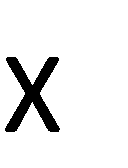 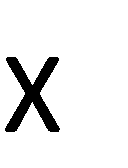 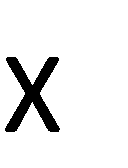 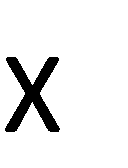 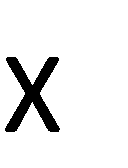 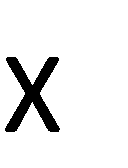 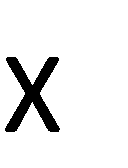 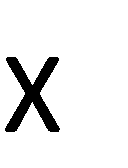 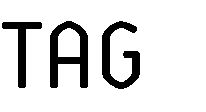 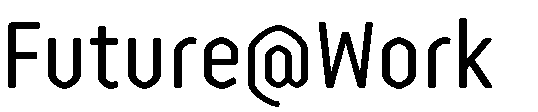 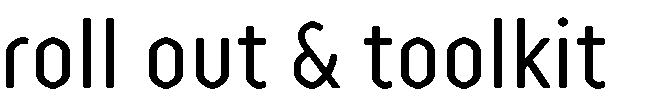 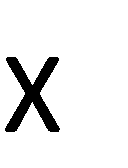 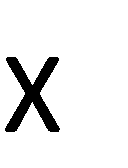 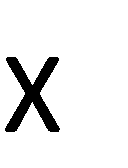 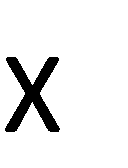 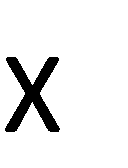 Благодаря за вниманието!
За контакт:
Йоана Атанасова
E: joana.atanasova@modis.com
M: +359 884 190 650